一年级上册总复习
解决问题
根据5+7=12创编一个生活中的数学问题。
1、参加跳绳比赛的有5个男生，7个女生。一共有多少人参加比赛？
合起来
2、停车场里原来停着5辆汽车，又开来7辆。现在停车场里停着多少辆汽车？
增加
3、小明有一些铅笔，借给同学5支，文具盒里还有7只。小明原有多少支铅笔？
根据16-9=7创编一个生活中的数学问题。
1、小红做了16朵花，送给同学9朵，还剩下几朵？
还剩下
2、有16个小朋友在玩游戏，有9个男同学。有几个女同学？
总数-部分
3、妈妈带了16元去买菜，花了一些后还剩下9元。花了多少元？
12支
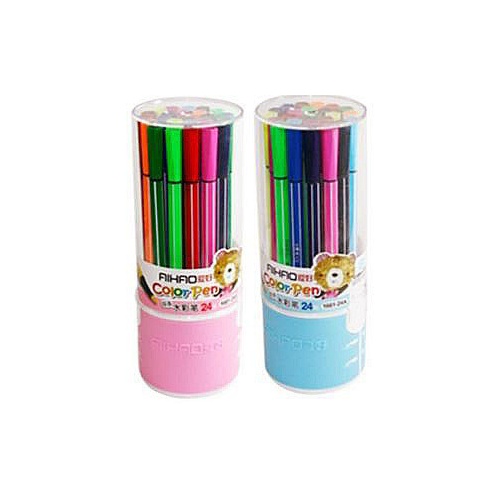 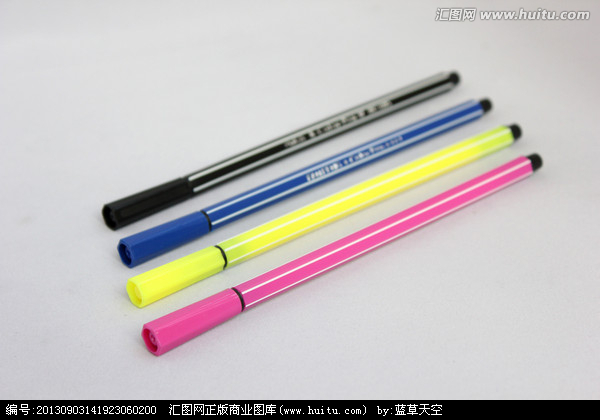 ？个
18个
？支
18-8=10
12+4=16
一共有9个小朋友玩游戏。
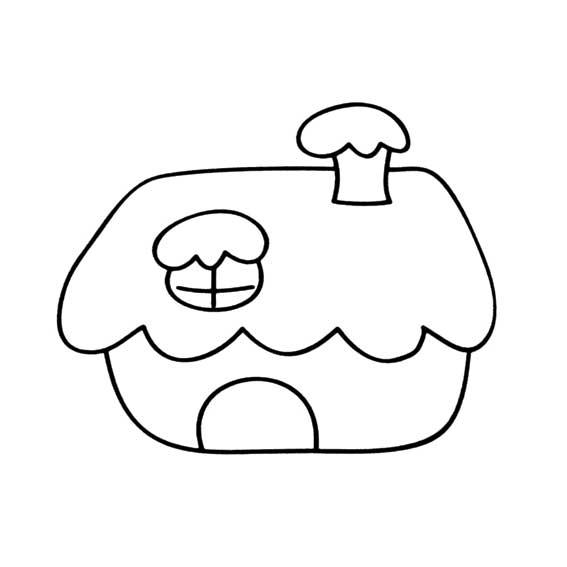 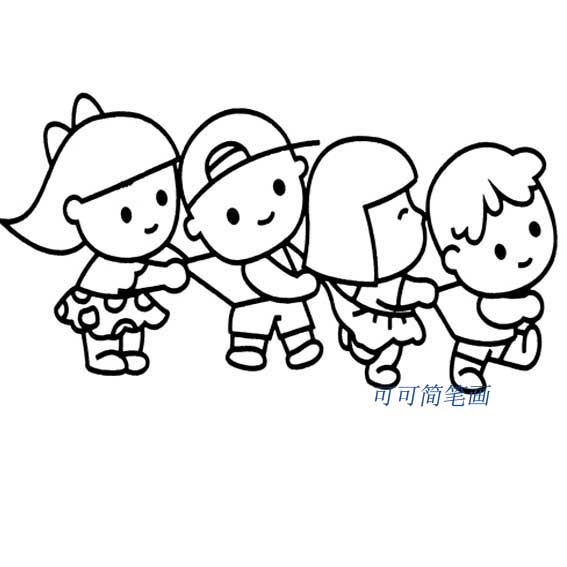 ？人
练习
1、妈妈做了16个蛋糕，小华吃了2个，还剩下几个？
2、文具盒里有4支铅笔，又放进去5支。现在有几支铅笔？
3、公交车上原有乘客10人，到站时上车5人，下车6人。现在车上还有几人？
4、袋子里有一些苹果，小朋友们先吃了6个，又吃了4人，袋子里还剩下5个。原来袋子里有多少个苹果？